«Бюджет для граждан»  Отчет об исполнении бюджета
муниципального образования «Ивановский  сельсовет» Солнцевского района Курской области за 2022 год
В соответствии с Бюджетным посланием Президента Российской Федерации  В.В. Путина, в целях реализации принципа  прозрачности и открытости бюджета и информирования жителей о расходовании  средств бюджета разработана брошюра «Бюджет для граждан» отчет по исполнению  бюджета за 2022 год.
Представленная	в	ней	информация	позволит	гражданам	составить
сельского
представление	об	источниках	формирования	доходов	бюджета
поселения, направлениях расходования бюджетных средств в 2022 году и сделать
выводы об эффективности использования бюджетных средств . Администрация Ивановского сельсовета Солнцевского района Курской области публикуя брошюру «Бюджет	для граждан» отчет по исполнению бюджета за 2022 год, надеется на  заинтересованное внимание жителей к процессу исполнения бюджета.
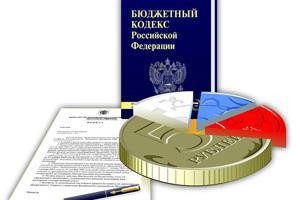 3
Основные понятия
Бюджет сельского поселения – форма образования и расходования денежных средств,  предназначенных для финансового обеспечения задач и функций поселения.
Доходы бюджета сельского поселения – поступающие в бюджет поселения денежные  средства.
Расходы бюджета сельского поселения – выплачиваемые из бюджета поселения  денежные средства.
Дефицит бюджета (превышение расходов над доходами).
Принимается решение об источниках покрытия дефицита: использовать имеющиеся  остатки.
Профицит бюджета (превышение доходов над расходами).
Принимается решение как использовать: накапливать остатки, погашать долг.
Межбюджетные трансферты - денежные средства, перечисляемые из одного бюджета  другому:
Иные межбюджетные трансферты – предоставляются  на условиях определенных двумя сторонами, либо
на выравнивание бюджетной обеспеченности без  определения конкретной цели их использования;  Субвенции – предоставляются на финансирование  переданных полномочий;
Субсидии– целевые средства, предоставляемые
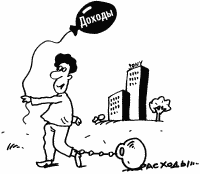 4
на софинансирование мероприятий.
Общие сведения об исполнении бюджета
МО «Ивановский сельсовет» за 2022 год
4
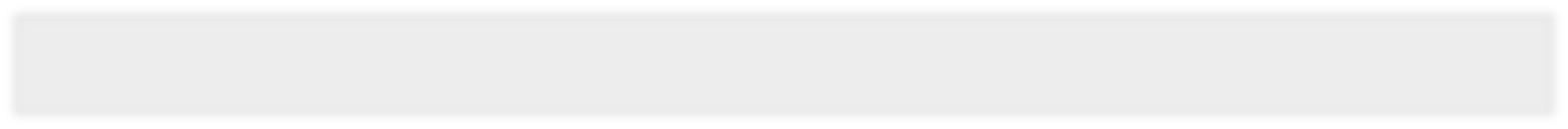 Безвозмездные поступления за 2022 год
Субвенции на
осуществление
первичного воинского  учета 245 тыс.руб.
Дотация на выравнивание бюджетной обеспеченности
 1442,3 тыс. руб.
Прочие субсидии 
2462,1 тыс. руб.
14
Показатели исполнения доходов МО «Ивановский сельсовет» за 2022 год
Отчет о ходе реализации и оценка эффективности муниципальных программ на территории «Ивановский  сельсовет» за 2022 год
тыс. рублей
Реализованы проекты «Народный бюджет» в муниципальном образовании «Ивановский сельсовет» в 2022 году
Контактная информация:
И.о.Главы Ивановского сельсовета Солнцевского района Курской области 
Никифорова Татьяна Петровна

График  работы: понедельник-пятница с 9-00 до 17-00
перерыв с 13-00 до 14-00, 
выходные дни – суббота, воскресенье
306120, Солнцевский район д.Ивановка
Администрация Ивановского сельсовета Солнцевского района Курской области
тел.: (4712) 54 2-26-58 
факс: (4712)54 2-26-58
Электронная почта:  ivanovkaselsovet201@yandex.ru
Источники размещения информации о бюджете
Официальный сайт муниципального образования «Ивановский  сельсовет» Солнцевского  района  Курской области
http://ivanovka.rkursk.ru/index.php?mun_obr=409&sub_menus_id=14456&num_str=1&id_mat=503631 


Официальное печатное издание- газета 
«За честь хлебороба»